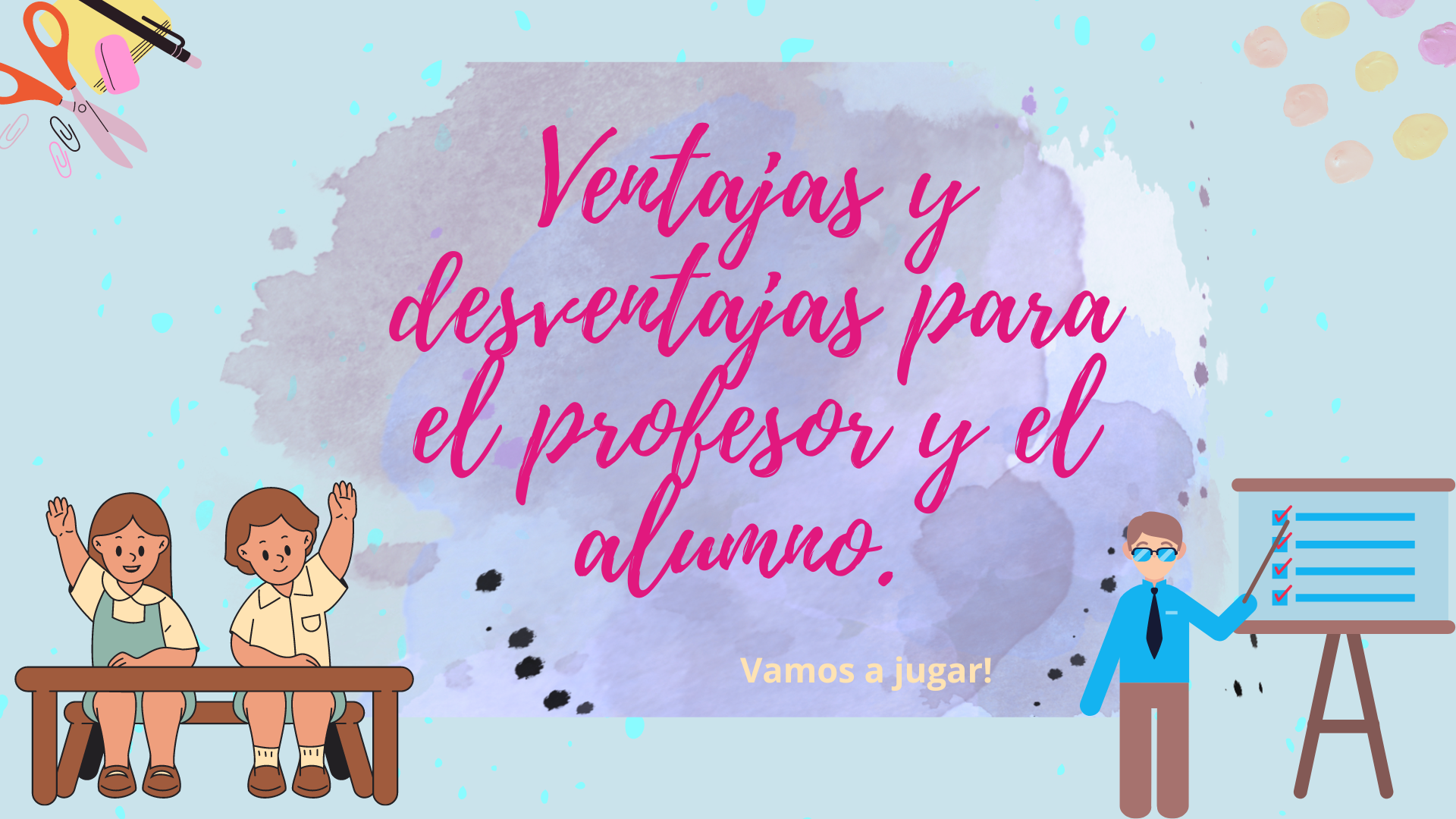 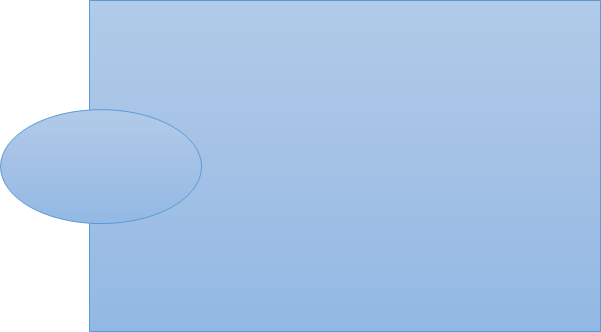 Combinación entre los trabajos individuales y en grupo.
Ventaja para el profesor.
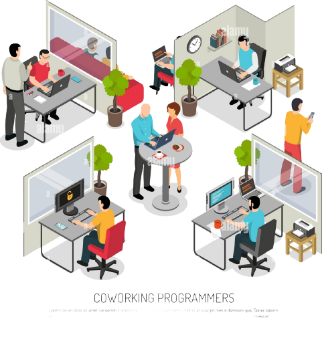 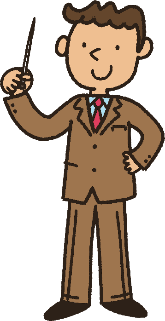 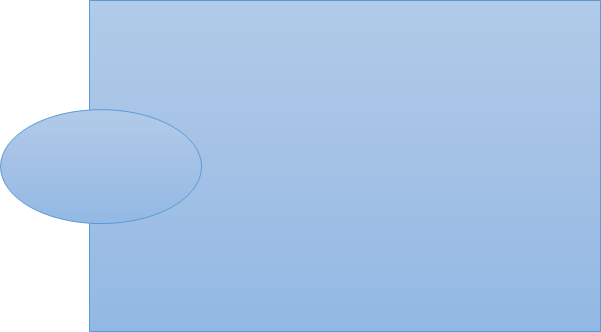 Ventaja para el alumno.
Tecnología sencilla.
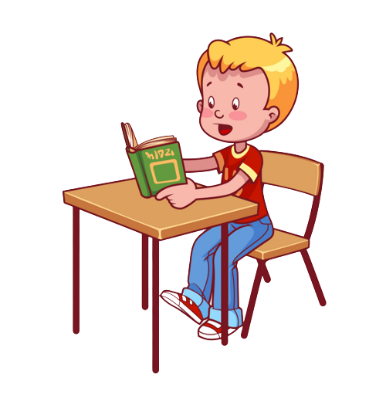 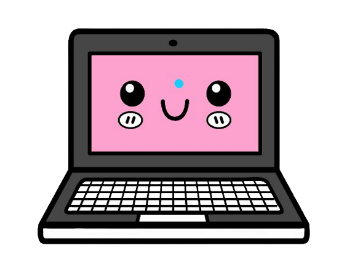 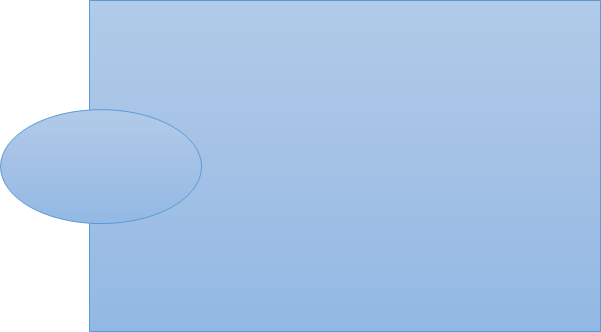 Autoconfianza y desarrollo de habilidades.
Ventaja para el profesor.
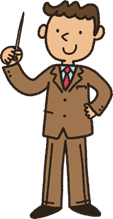 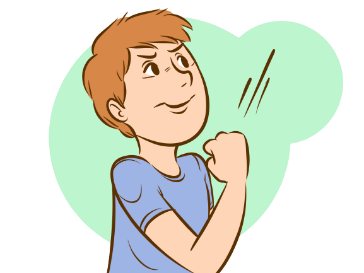 Ventaja para el alumno.
Comprensión del contenido de manera rápida y eficaz.
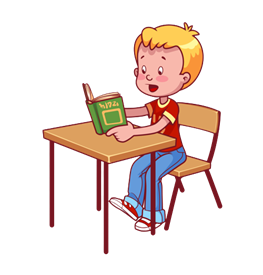 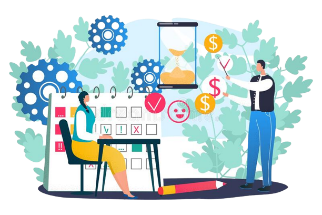 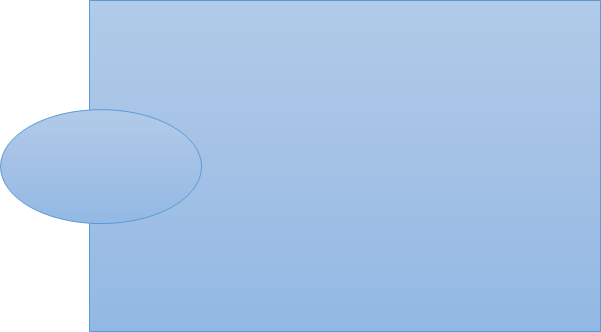 Ahorro de tiempo, ya que le permite preparar recursos con antelación de manera online.
Ventaja para el profesor.
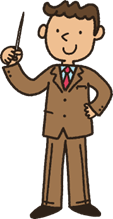 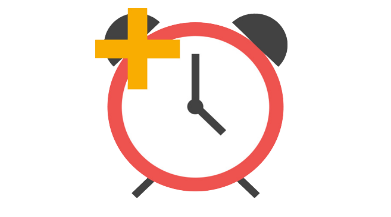 Desventaja para el profesor.
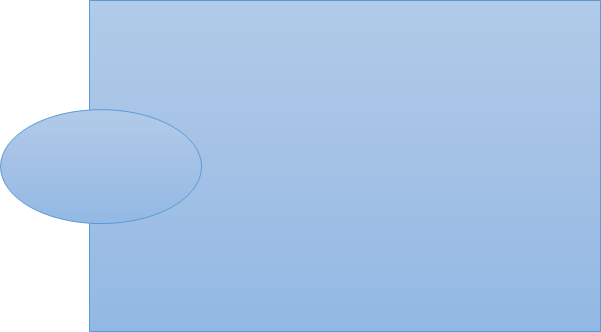 Baja disponibilidad de recursos en los centros.
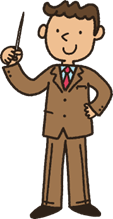 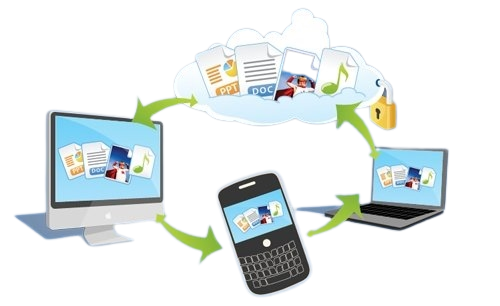 Ventaja para el alumno.
Aumenta el grado de motivación del alumno.
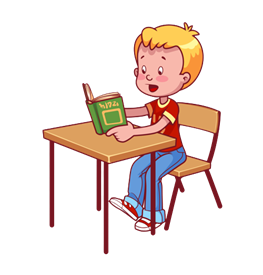 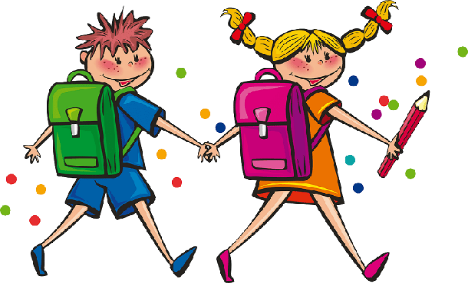 Desventaja para el profesor.
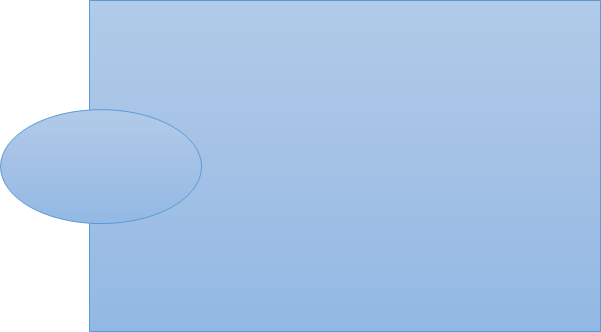 Se pueden realizar videollamadas o videoconferencias.
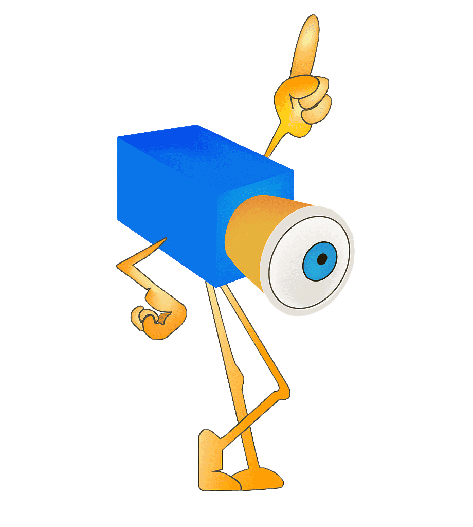 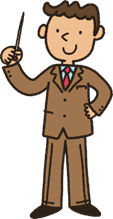 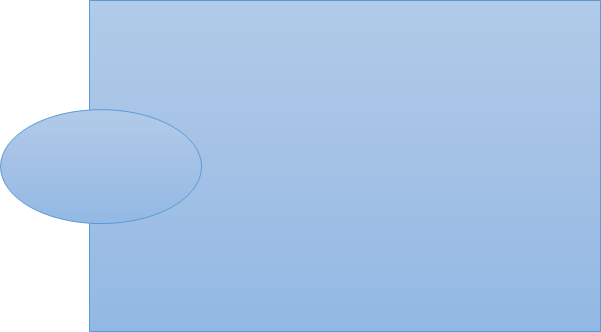 Ventaja para el profesor.
Problemas con la versión del software.
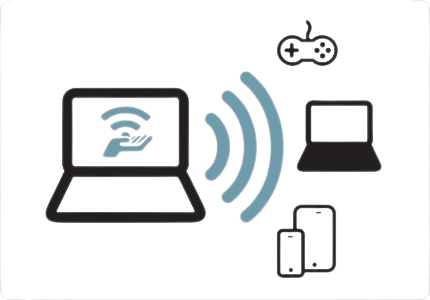 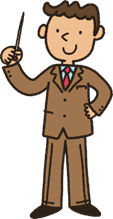